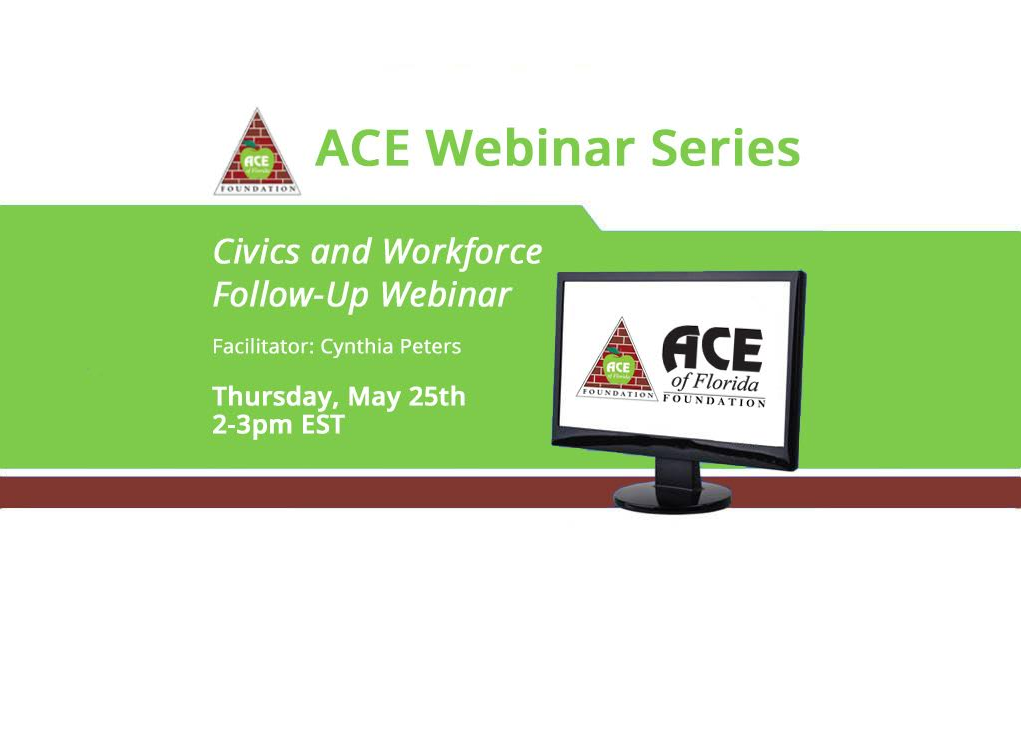 Cynthia Peters
cpeters@worlded.org
Agenda for webinar, 2-3
2:00 – 2:10: Intros./Welcome
2:10 – 2:45: Teacher share:
Daisy Shah – human bar graph
Dayna Foster – human bar graph
Bryce Forrester – workplace safety 
Tracy Dean – All about Food
2:45 – 2:50: Tips and tricks for how to navigate hard conversations in the classroom
2:50 – 2:55: Ideas for using the Audio
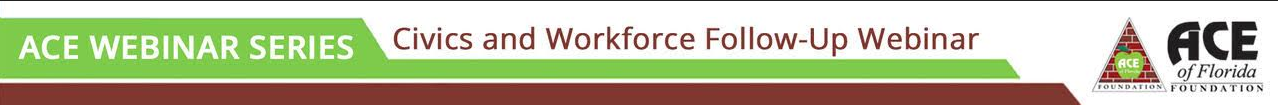 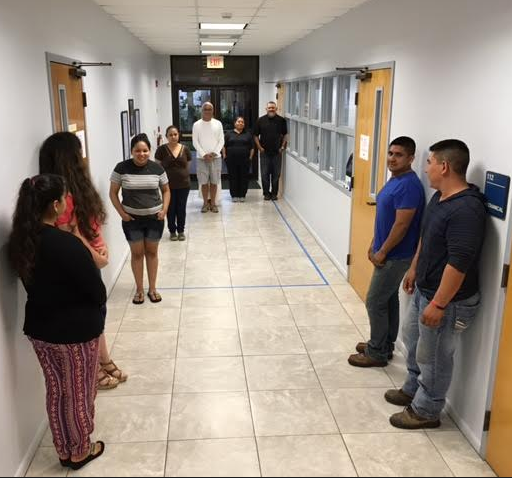 Dayna Foster’sClass atIndian River State College: The Human Bar Graph
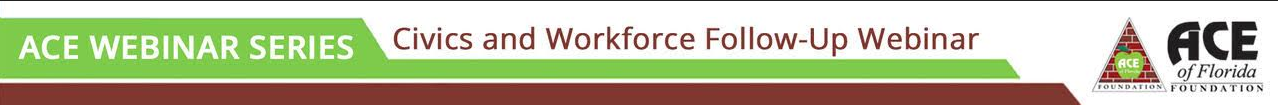 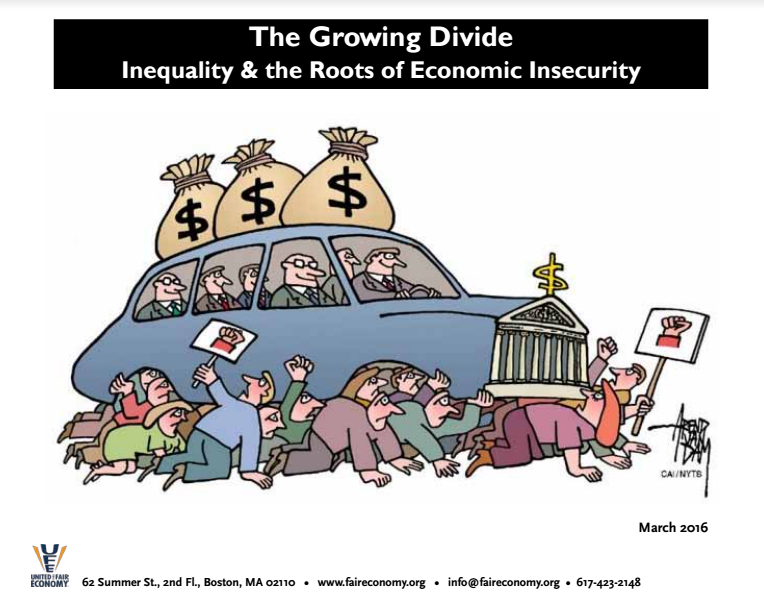 Dayna used these slides from faireconomy.org/growing_divide
[Speaker Notes: This one and next two are Dayna’s]
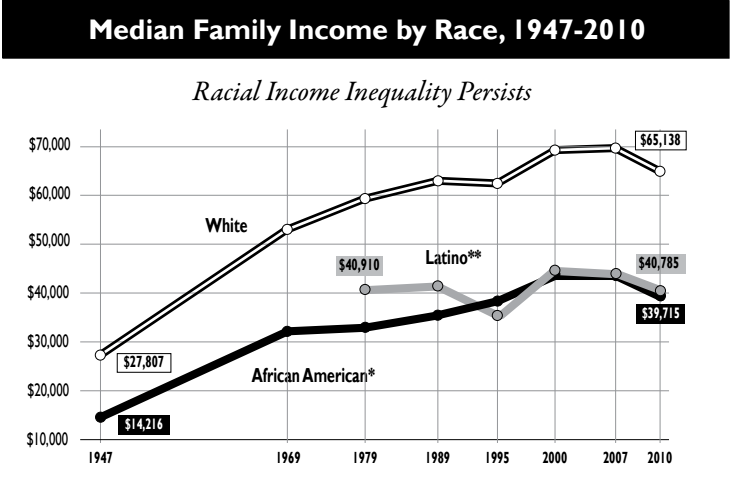 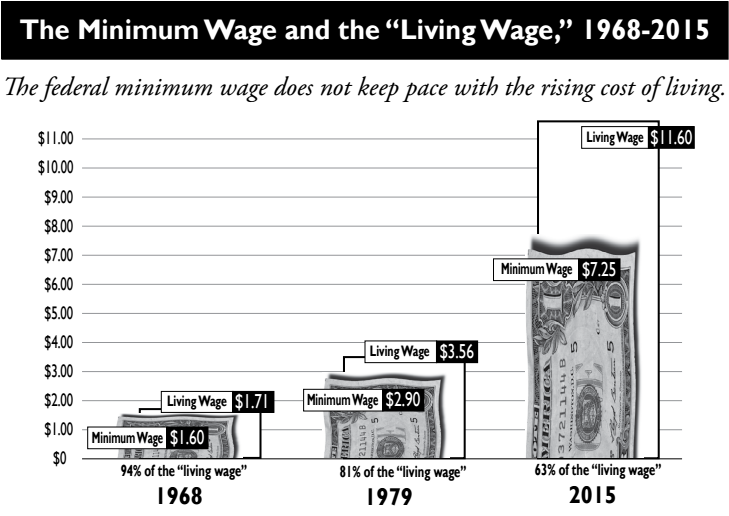 Daisy Shah, Palm Beach Schools: Human Bar Graph & Equality vs. Equity image
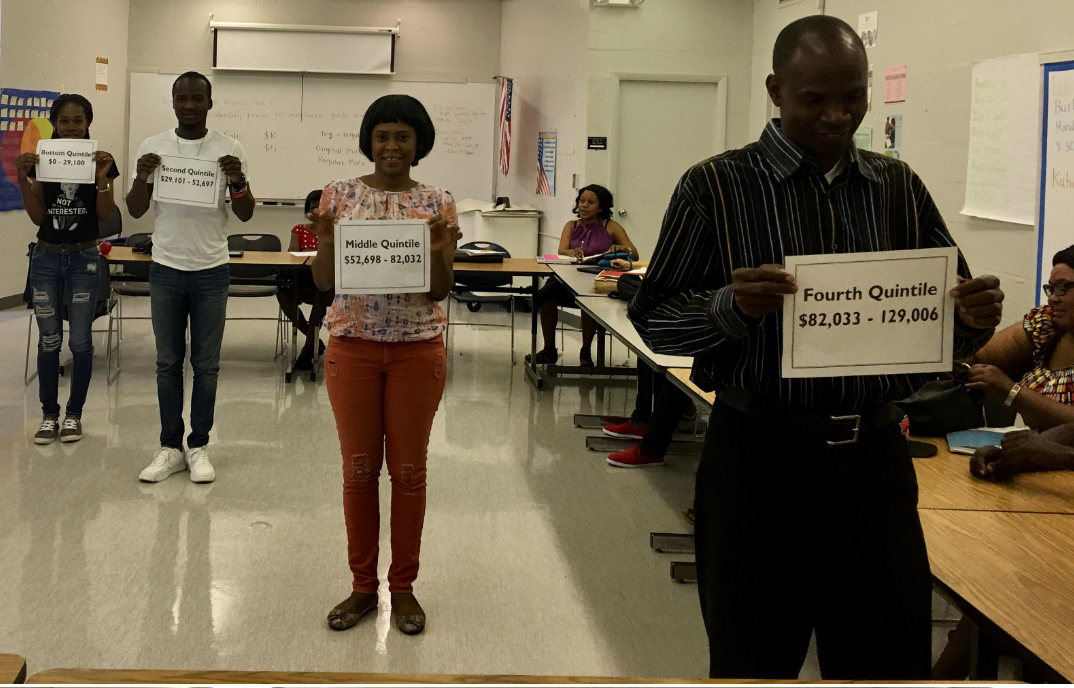 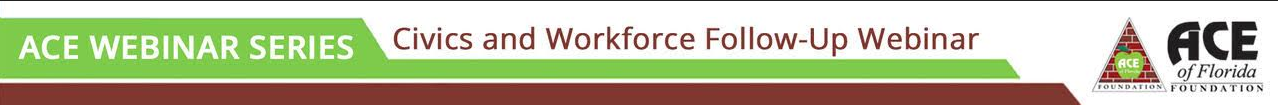 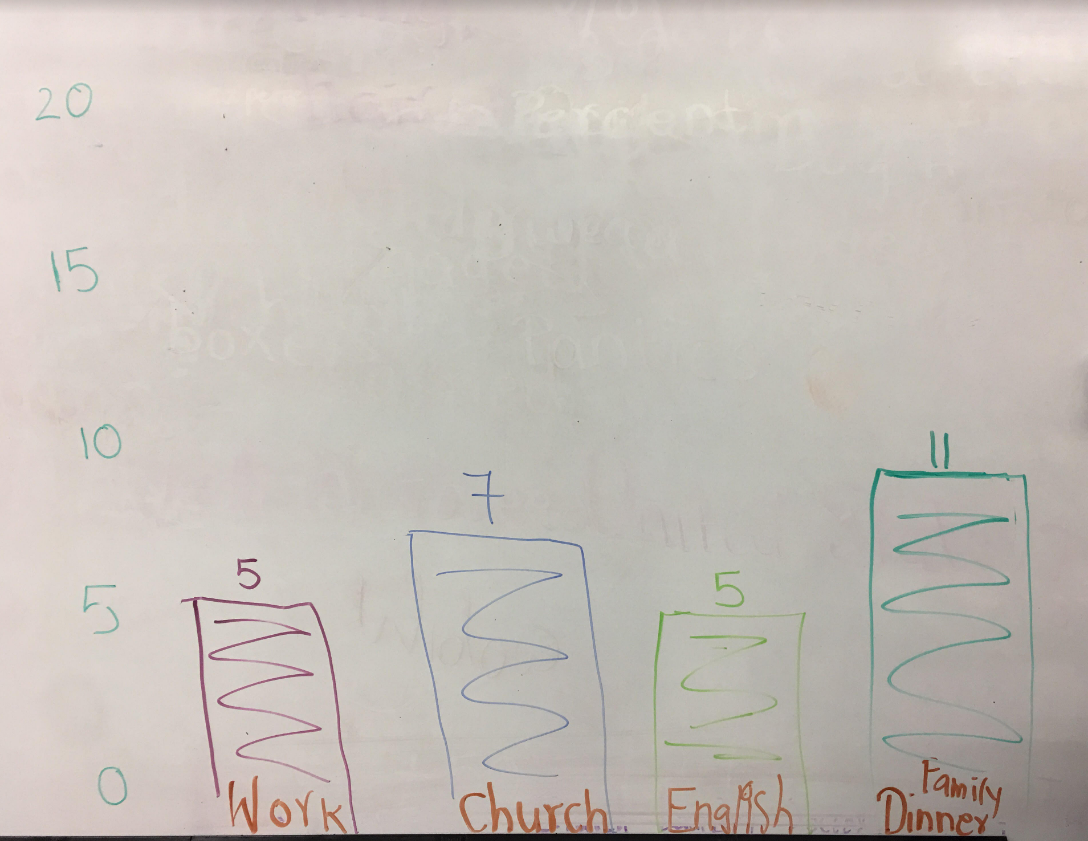 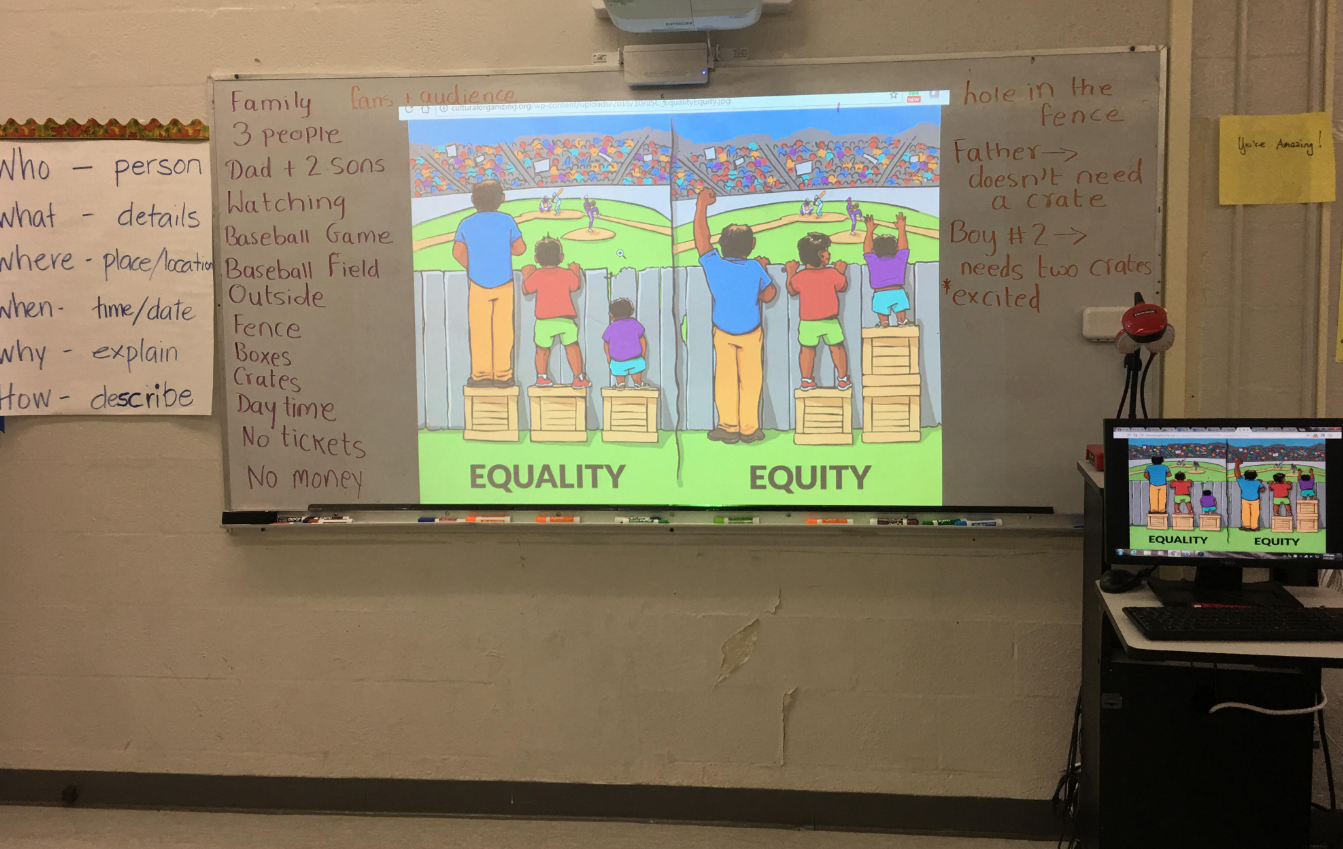 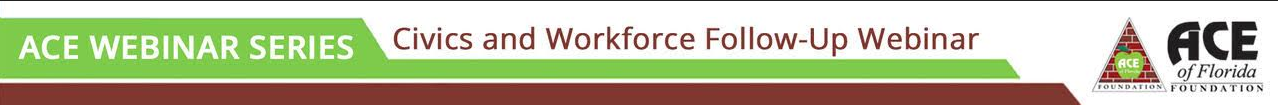 Tracy Dean, Broward Schools: “All about Food”
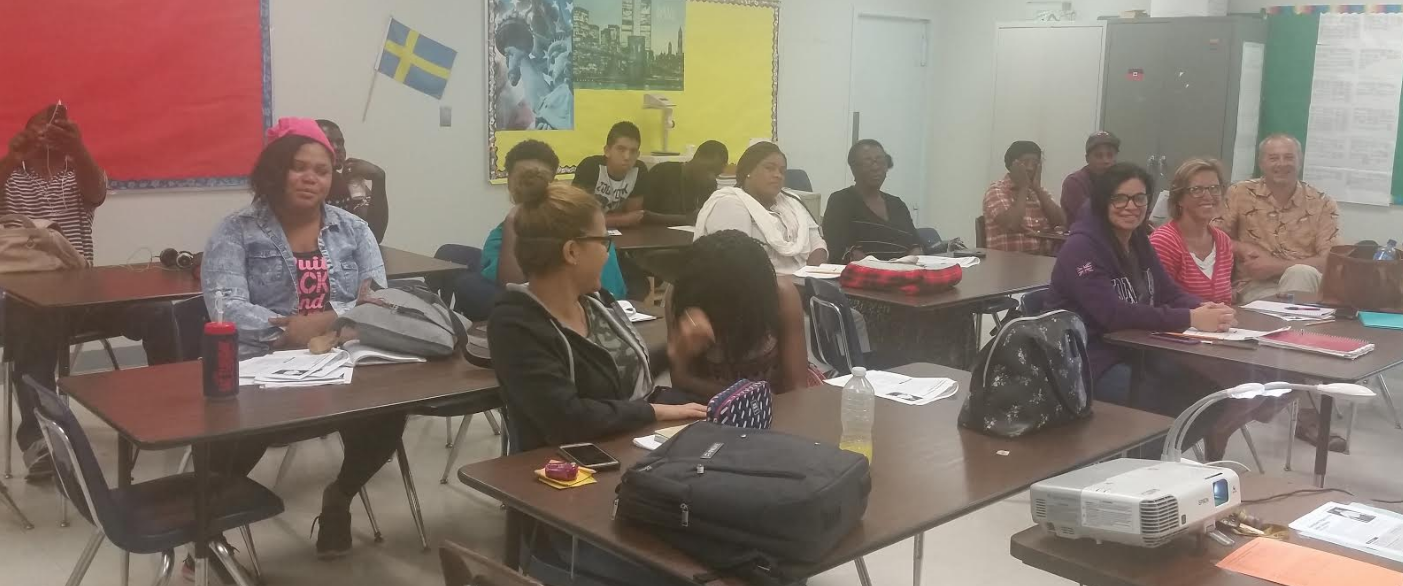 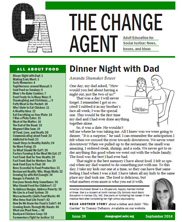 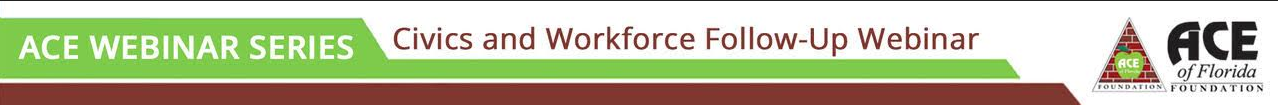 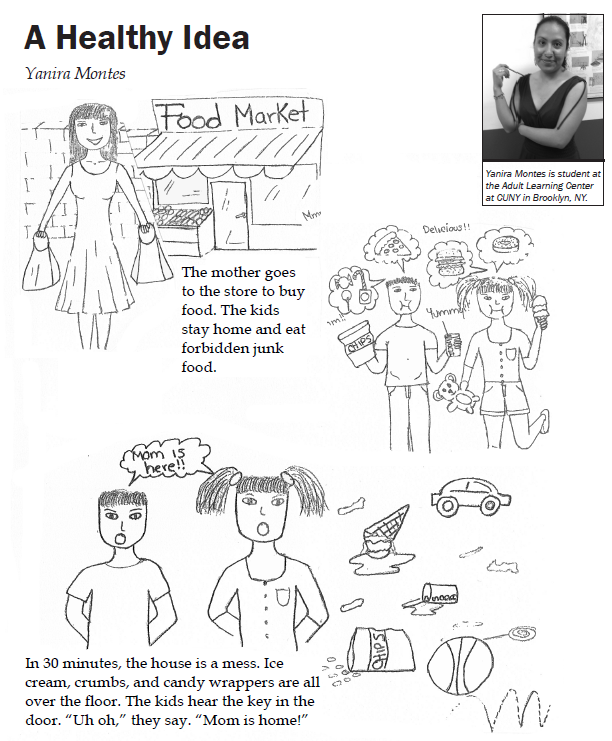 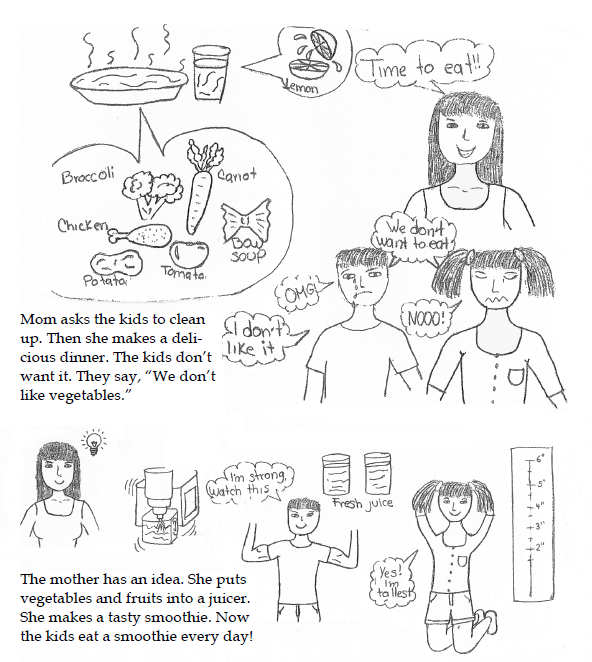 pp. 12-13 of the “All about Food” issue.
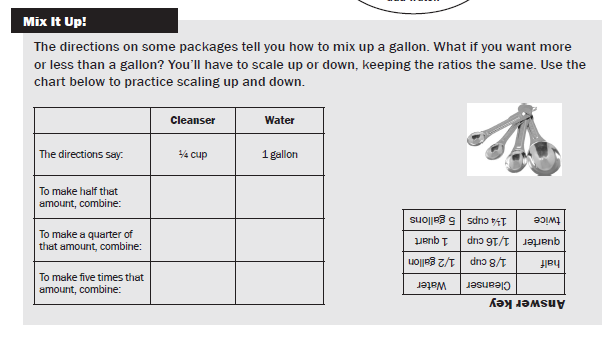 p. 38 of the “Staying Safe in a Toxic World,” issue #32.
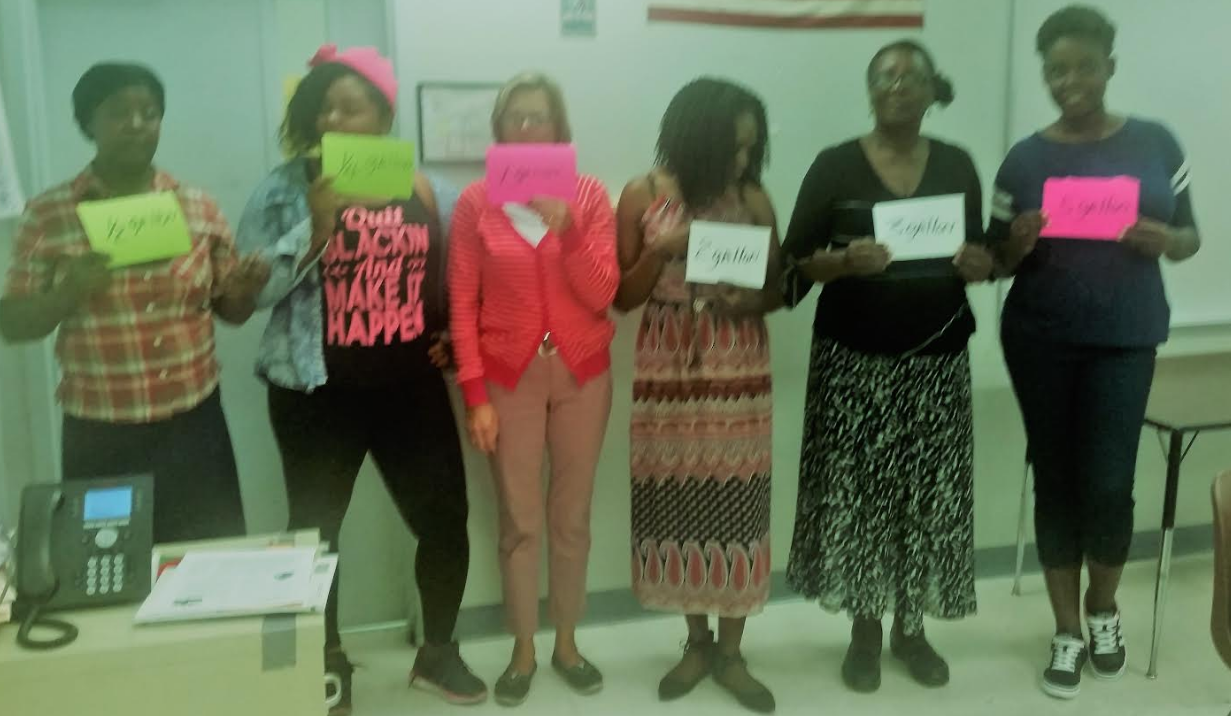 Bryce Forrester, Florida Dept. of Corrections: Workplace Safety – Learn It and Teach It!changeagent.nelrc.org/in-the-classroom/lesson-packets/
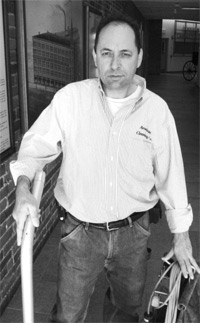 “This was a great opportunity to read and talk with the students at a different level than just teacher/student.”
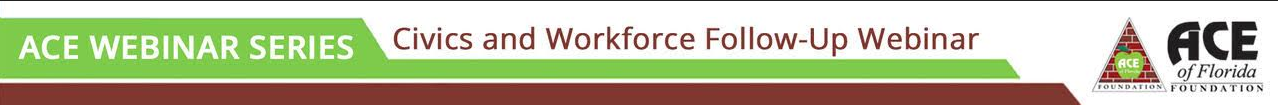 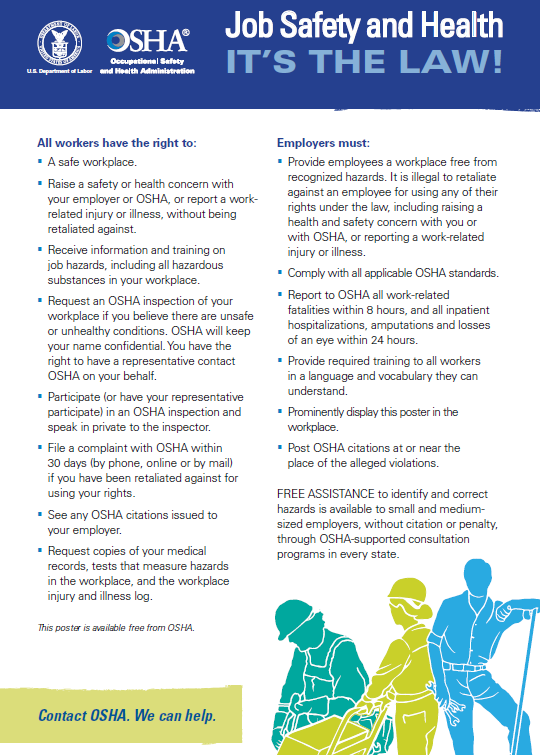 OSHA materials!
OSHA materials (workplace safety poster and pamphlet) came in the mail very quickly once requested. So it is possible to do the complete lesson  including the last activity using the OSHA reference.
“The Case of the Frozen Trucker”
This article fit nicely in our group discussion. Reading the article together after completing the worksheets allowed us to more intelligently form opinions.
www.cnn.com/2017/03/21/opinions/judge-gorsuch-the-frozen-truck-driver-opinion-callan/
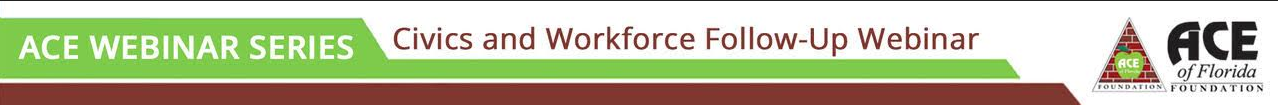 Resources for Hard Conversationsin the Classroom
LGBTQ:
Be clear about your goals.
Check in with yourself.
Make a plan.
Prepare your class.
Launch your lesson.
Evaluate!
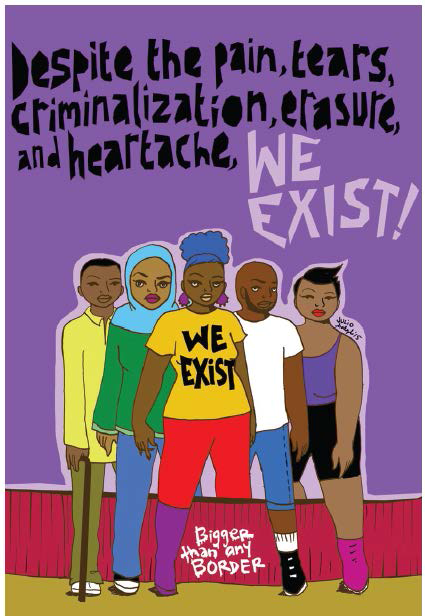 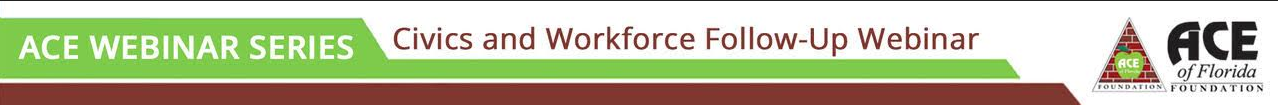 Resources for Hard Conversationsin the Classroom
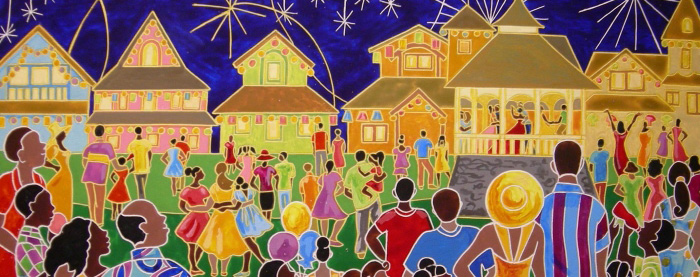 Race:
Think programmatically.
Build community in the class.
Weave in communication and basic skills.
Be intentional about topics you bring to class.
Interact with wider community.
Get Support!
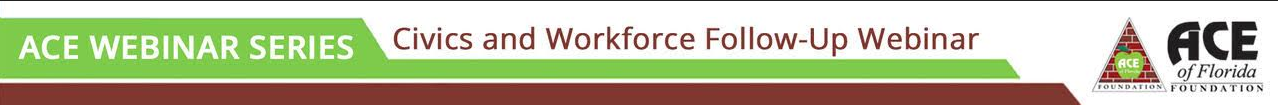 Using Audio in the Classroom
Give students access on their phones. Have them keep a log of what they listen to and what level it is.
Give them UNpunctuated version of the article and ask them to punctuate it based on how it sounds.
Use for dictation!
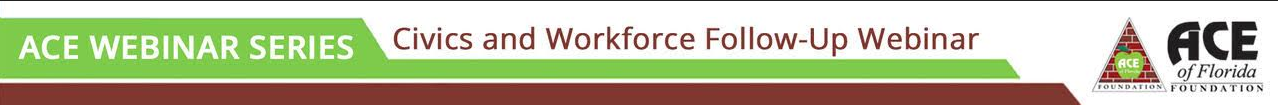 Scores of Change Agent audio available online and sortable by LEVEL
changeagent.nelrc.org/in-the-classroom/reading-levels
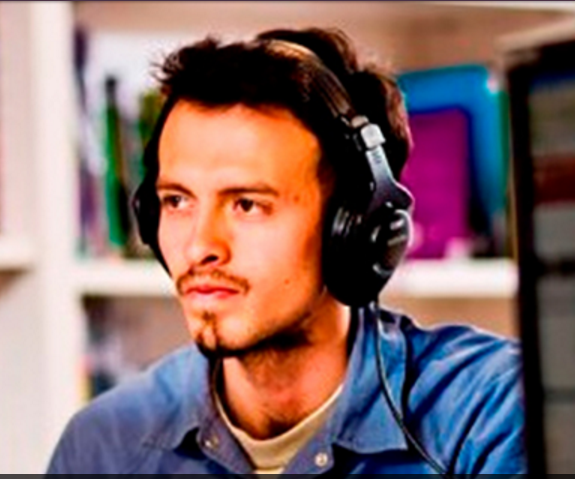 One month free log-in is over today!
Please consider subscribing: $20 per teacher per year!
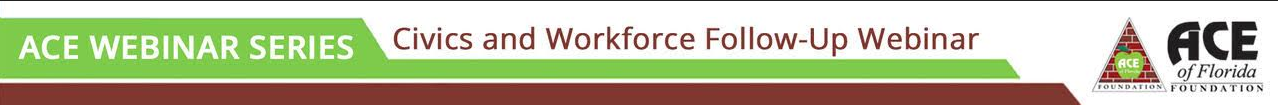 [Speaker Notes: Explain how helpful to sort by level. Teachers with just beginners will have plenty to choose from. Students have a degree of transparency about where they are comfortable. Can see increasing mastery in themselves.
Log in for FREE for ONE MONTH. This username and PW is NOT on your powerpoint, so please copy it down now.]
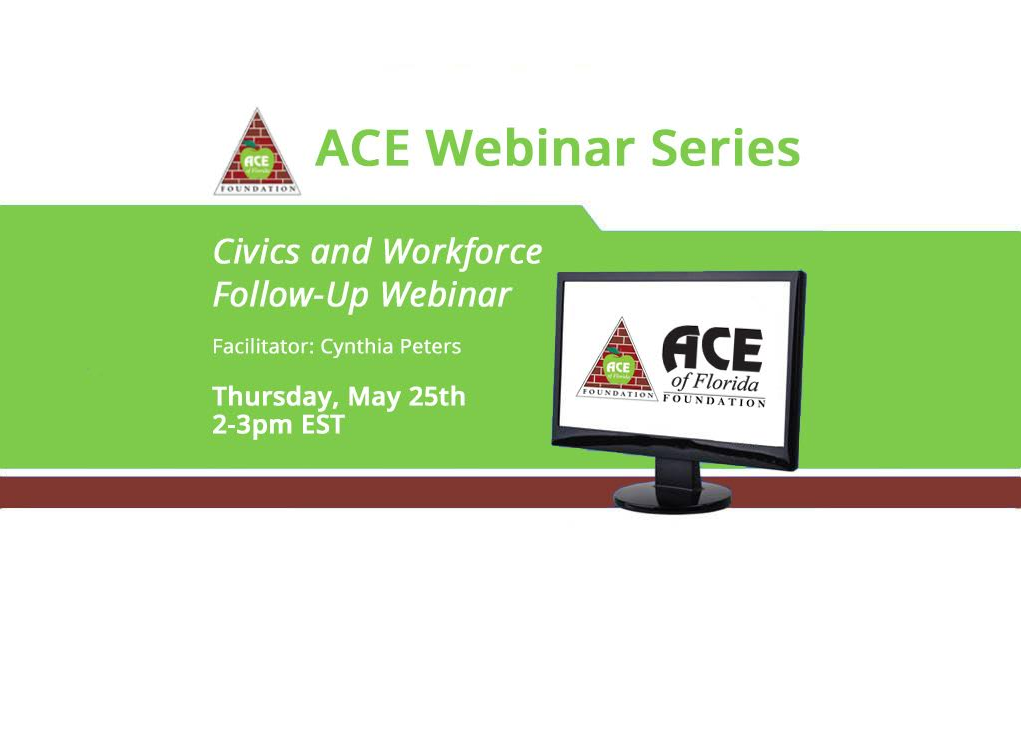 Cynthia Peters
cpeters@worlded.org; changeagent.nelrc.org
[Speaker Notes: Let people know about survey coming in email.]